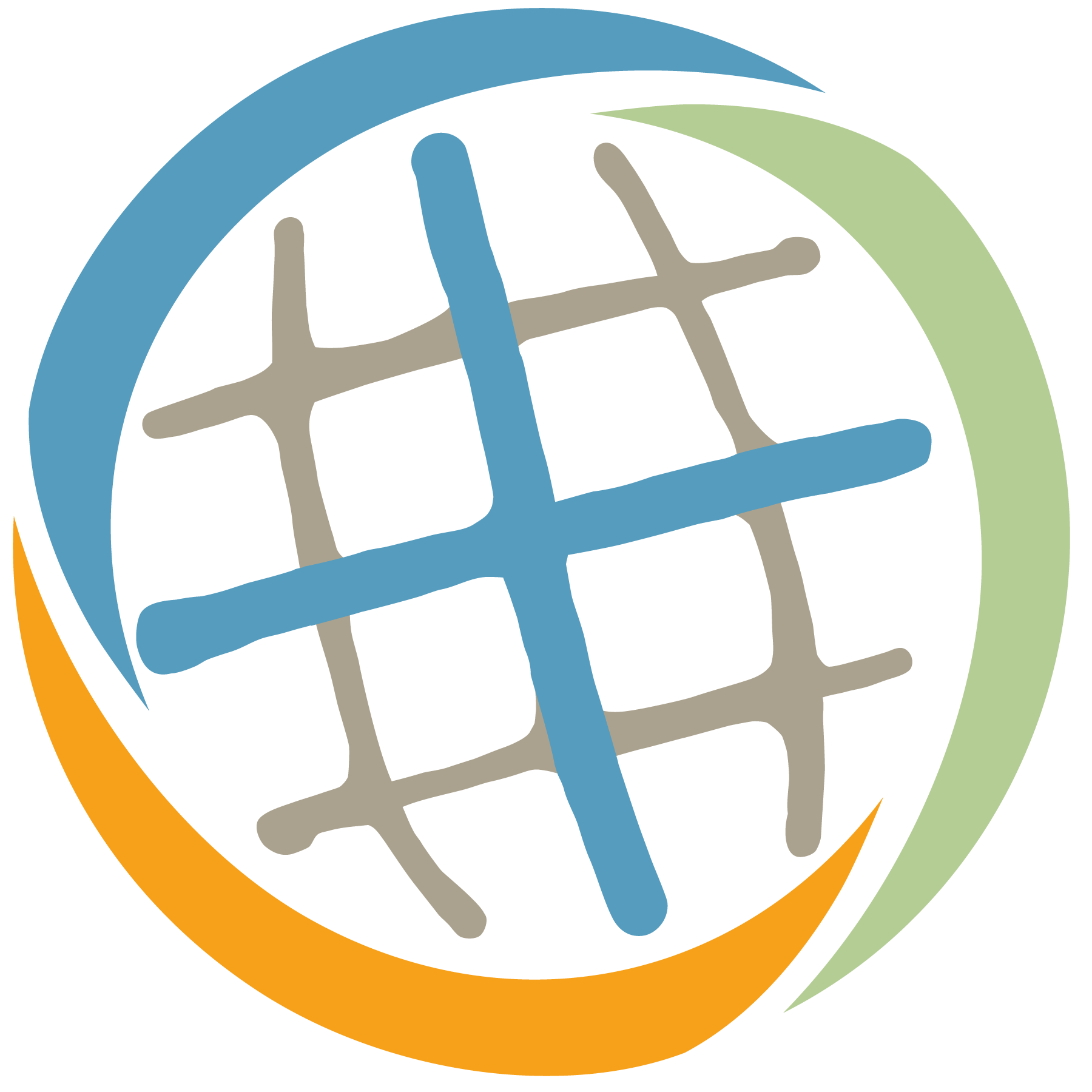 Reaching the NationsEmbracing an Apostolic Imagination for Church Multiplication

J. D. Payne
October 27-28, 2017Wake Forest, North Carolina
J. D. Paynejpayne@brookhills.org@jd_paynejdpayne.org
3.3%
244 Million
PeopleGroups.Info
[Speaker Notes: Source: Global Research, US and Canadian number from Bryan Galloway (PeopleGroups.info Initiative Lead, IMB Global Research) in email to J. D. Payne October 24, 2017. Numbers may be off 1-5 people groups.]
[Speaker Notes: Source: Global Research, US and Canadian number from Bryan Galloway (PeopleGroups.info Initiative Lead, IMB Global Research) in email to J. D. Payne October 24, 2017. Numbers may be off 1-5 people groups.]
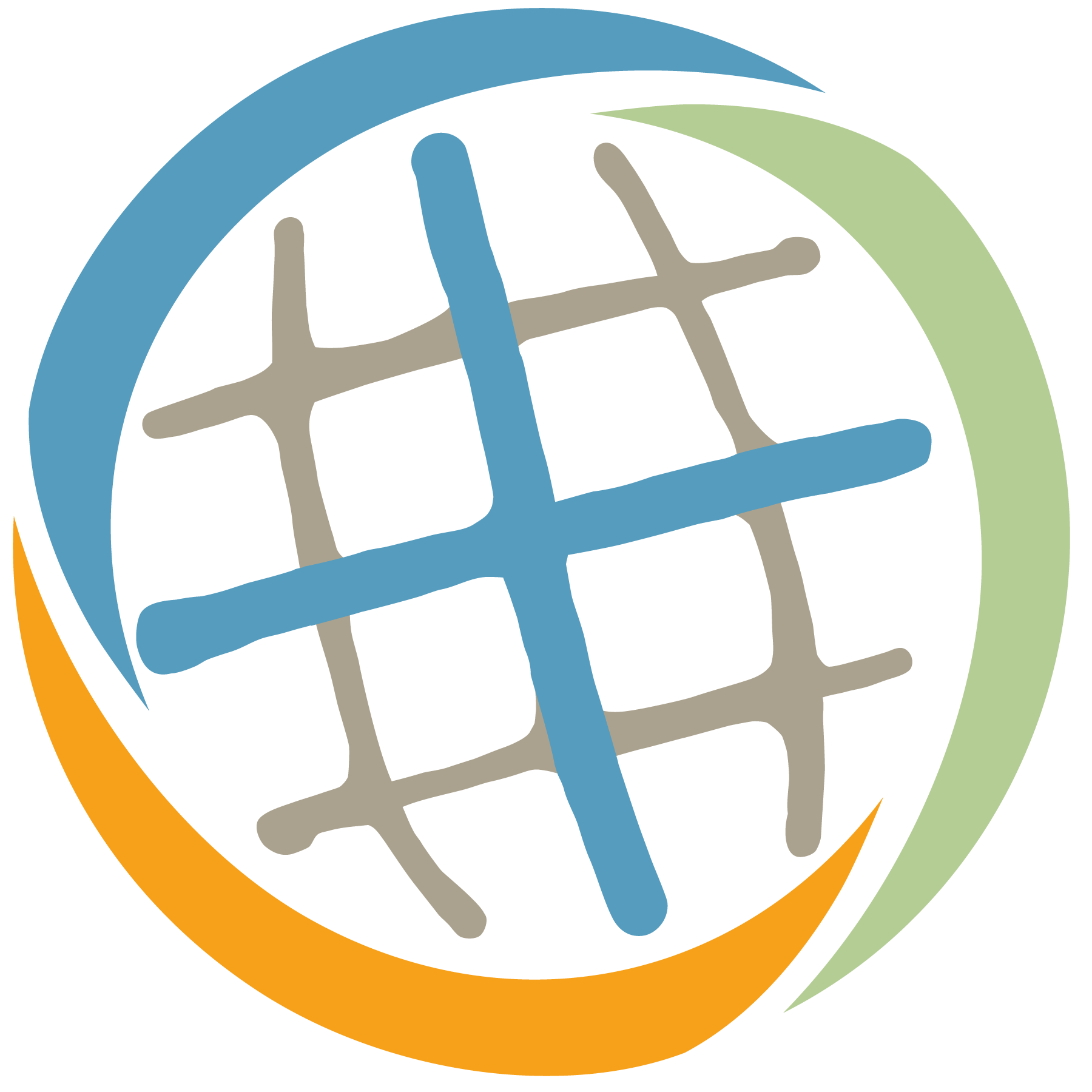 Church PlantingEvangelism that Results in New Churches
Rom 15:20-21
Acts 13-14
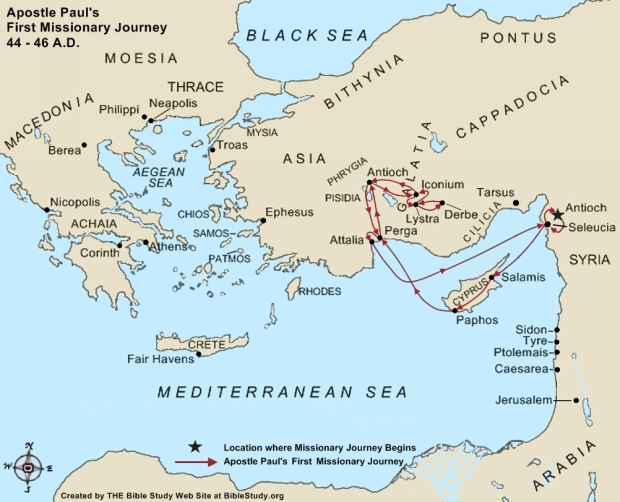 Pathway to Planting
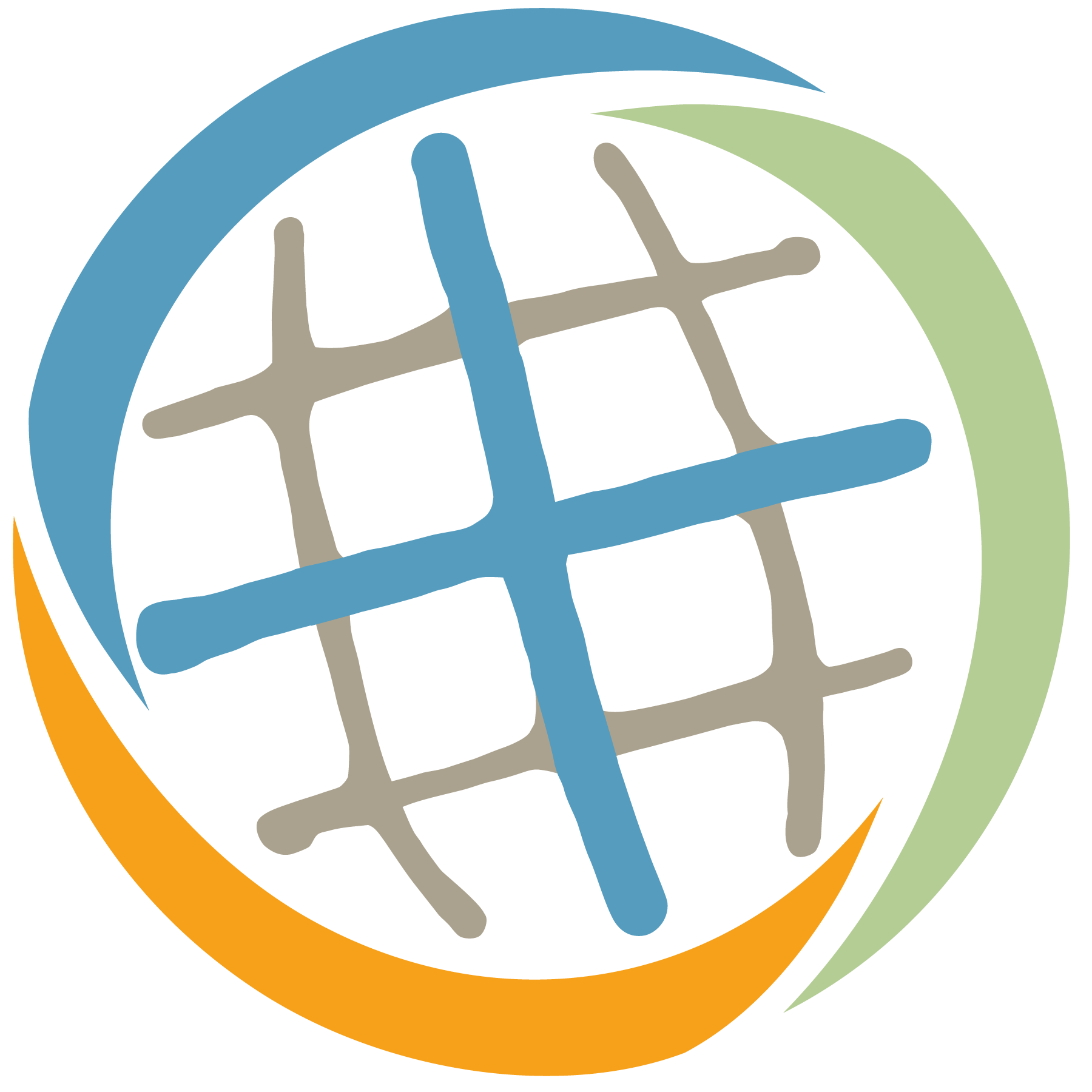 1 Thes 1:2-10
And you became
imitators of us and of the Lord.
Your faith…has gone forth everywhere
You became an example
Evangelism
Discipleship
Pastoral Development
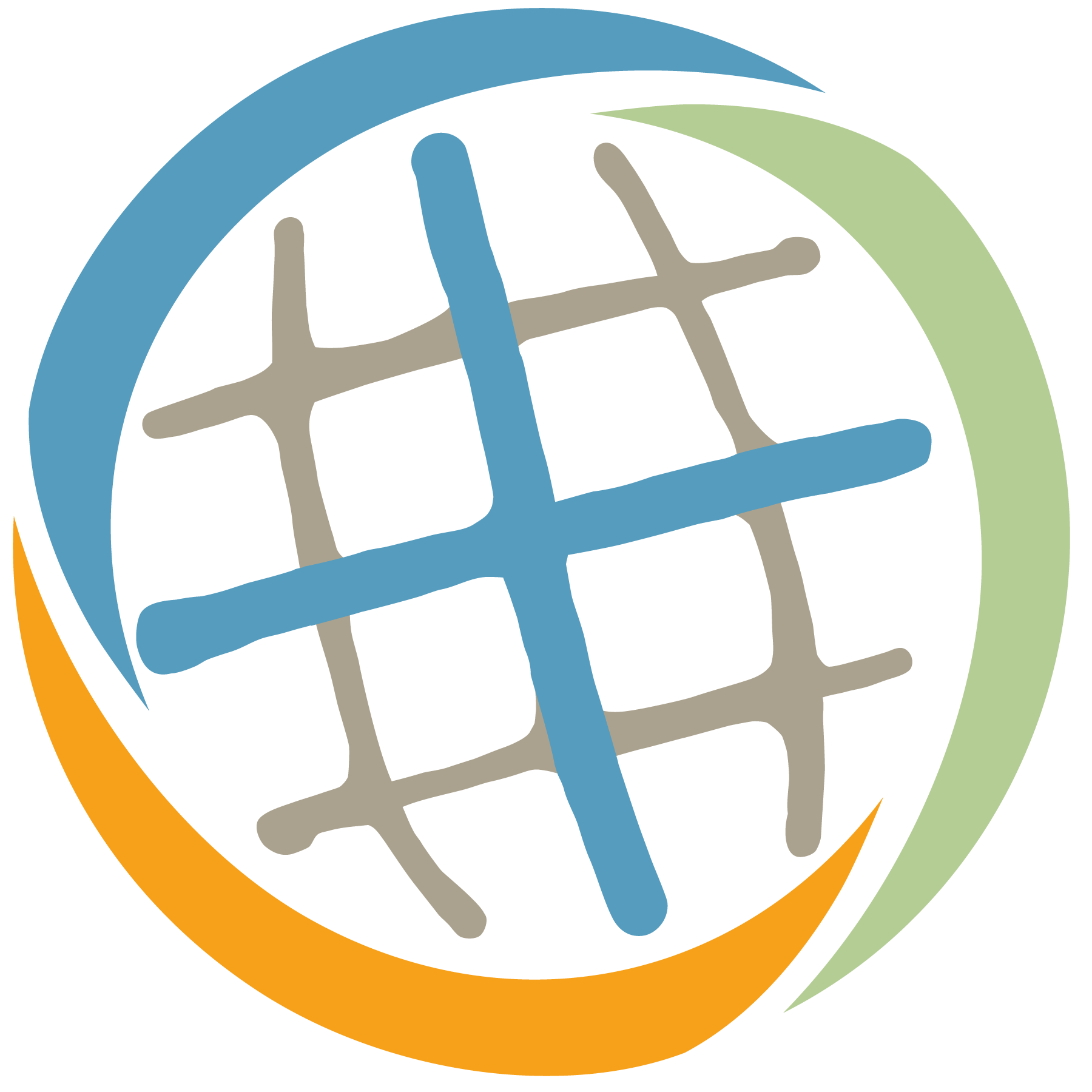 Challenges
Ecclesiological Challenge
“It’s imperative that before we start a church we know what we’re starting.” – Aubrey Malphurs
MissionaryMethods
Missiology
Theology
If our foundation is wrong, then our missiology and methods are on tenuous ground.
What are we planting?
Kingdom
 Ethic
Kingdom
 Confession
Matt 18:15-20
Matt 22:37-40
Matt 28:18-20
Matt 16:13-19
Family (Matt 12:48-49)
Body (1 Cor 12:20)
Priests (1 Pet 2:9)
Fellowship (1 Jn 1:7)
Community (Acts 2:44; 4:34)
Temple (1 Cor 3:16)
Household (Eph 2:19-21)
Bride (Eph 5:22-23; Rev 21:9)
Branches (Jn 15:5)
Sheep (Jn 10:1-18)
Light (Matt 5:14)
Kingdom Communities (i.e., local churches)
Live According to the Kingdom Ethic in Relation to God, other Kingdom Citizens, and the nations.
Kingdom Citizens
What are we planting?
More Community, Less Acquaintances
More Participation, Less Passivity
More Organic, Less Institutional
More Simple, Less Structure
More ministers, Less Ministers
A Church has a Common. . .
Call (Rom 8:28)
Confession (Matt 16:16)
Commitment (Matt 22:37; John 14:15)
Community (Acts 4:32-47; Gal 6:2, 10)
Commission (Mat 22:39; 28:18-20)
What are we planting?
A regenerate, baptized, body of Kingdom citizens who self-identify (i.e., covenant) as a local expression of the universal Body of Christ to live out the Kingdom Ethic together.
“Remembering that the church is a people should help us recognize what’s important and what’s not important.”  --Mark Dever
[Speaker Notes: I was once asked on a Monday at 2:00 PM, “Where is your church?” Without thinking I responded, most are in Louisville but some are scattered in Southern Indiana. To which the person responded, “No, I was not asking about the church as a people, but as the place the people meet.” My response was, “You did not ask me that question.”]
RELATIONSHIPS
Challenge of Complexity
Complexity
Time
“have turned the world upside down”
Reproducibility
Complexity
“One man who is able to plant a church so modeled that very few ever could approximate his success is not thinking world evangelization.  He is near-sighted.  There may be room for unique models which are not reproducible, but if the world is to be reached, it will be by multiplication and not by addition.”       
		-- Charles Brock, Indigenous Church Planting, 126.
Challenge of Pastoral Missiology
Apostolic
Pastoral
Challenge of Numbers
Where do churches come from???
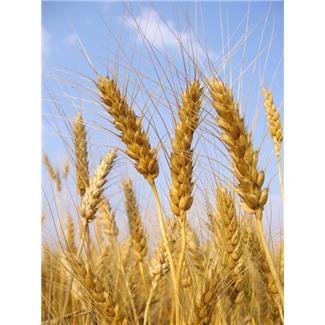 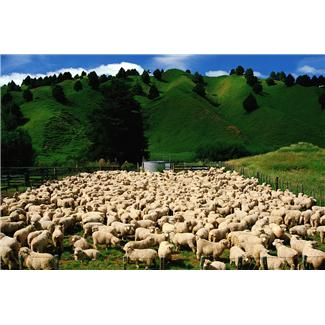 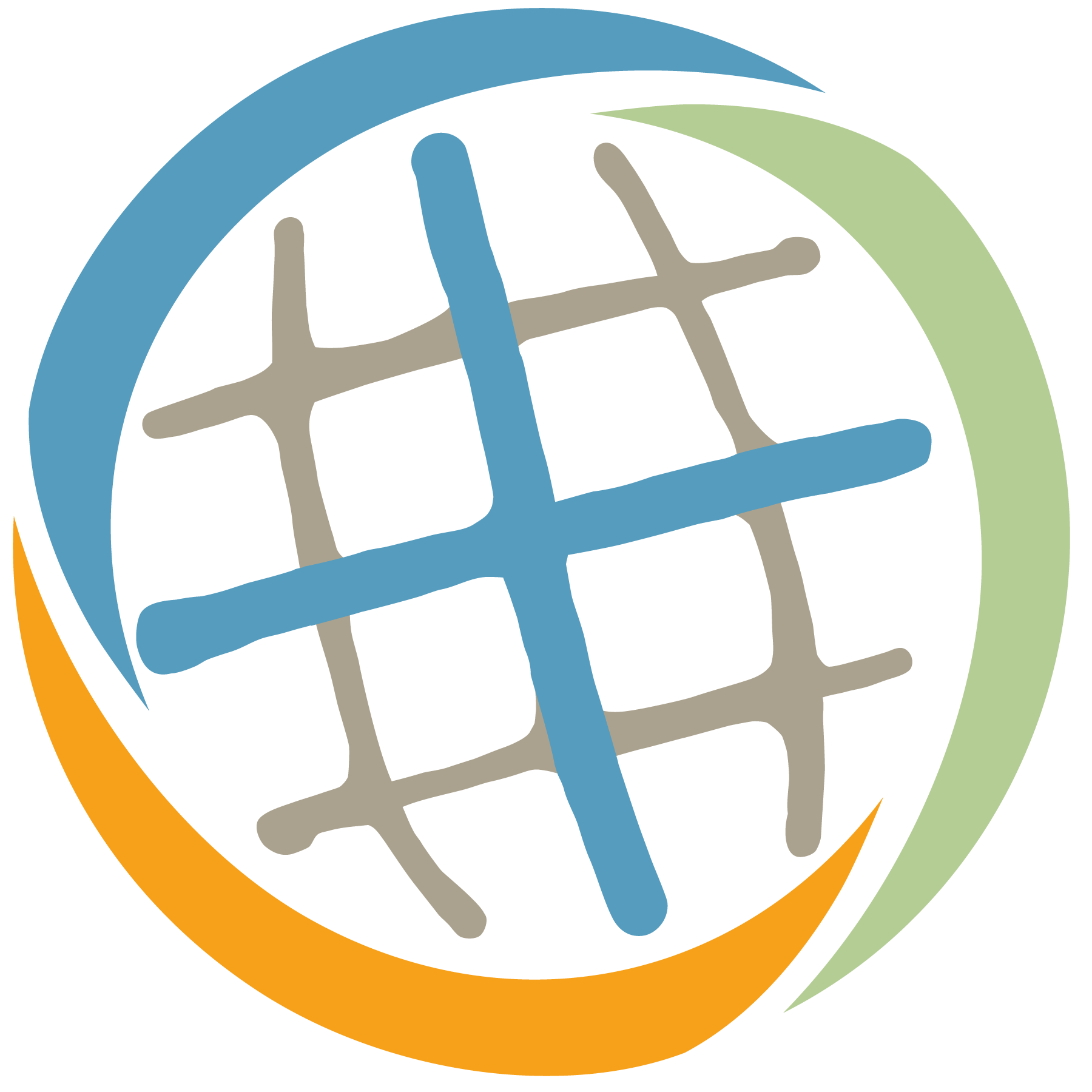 Our Response
Make the Exceptionthe Expectation
“Either we must drag down St. Paul from his pedestal as the great missionary, or else we must acknowledge that there is in his work that quality of universality.”
		-- Roland Allen, Missionary Methods
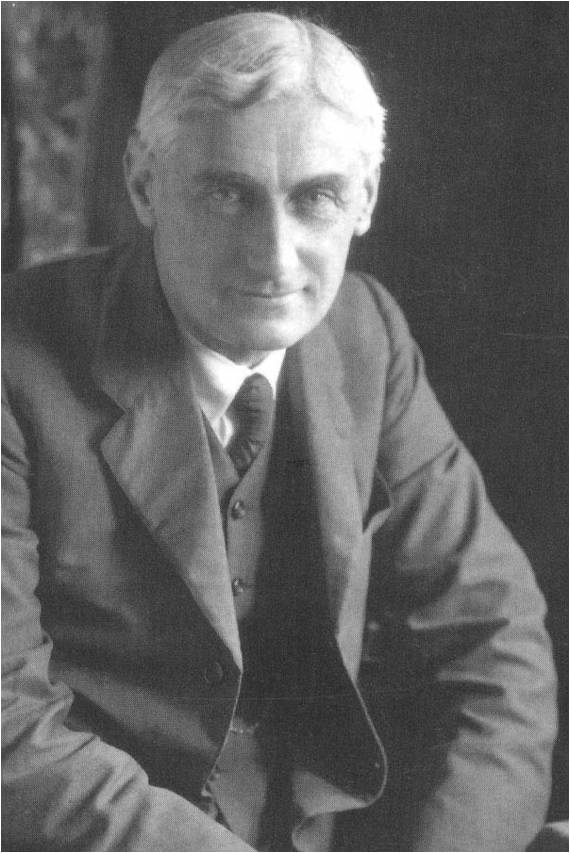 [Speaker Notes: We want Paul’s theology and his results, but we do not want to follow his apostolic pattern.]
Keep It Simple
When ordinary believers begin doing ordinary ministry in ordinary ways, God often does extraordinary things in our communities.
Plant the Church that IS, not the Church to Come
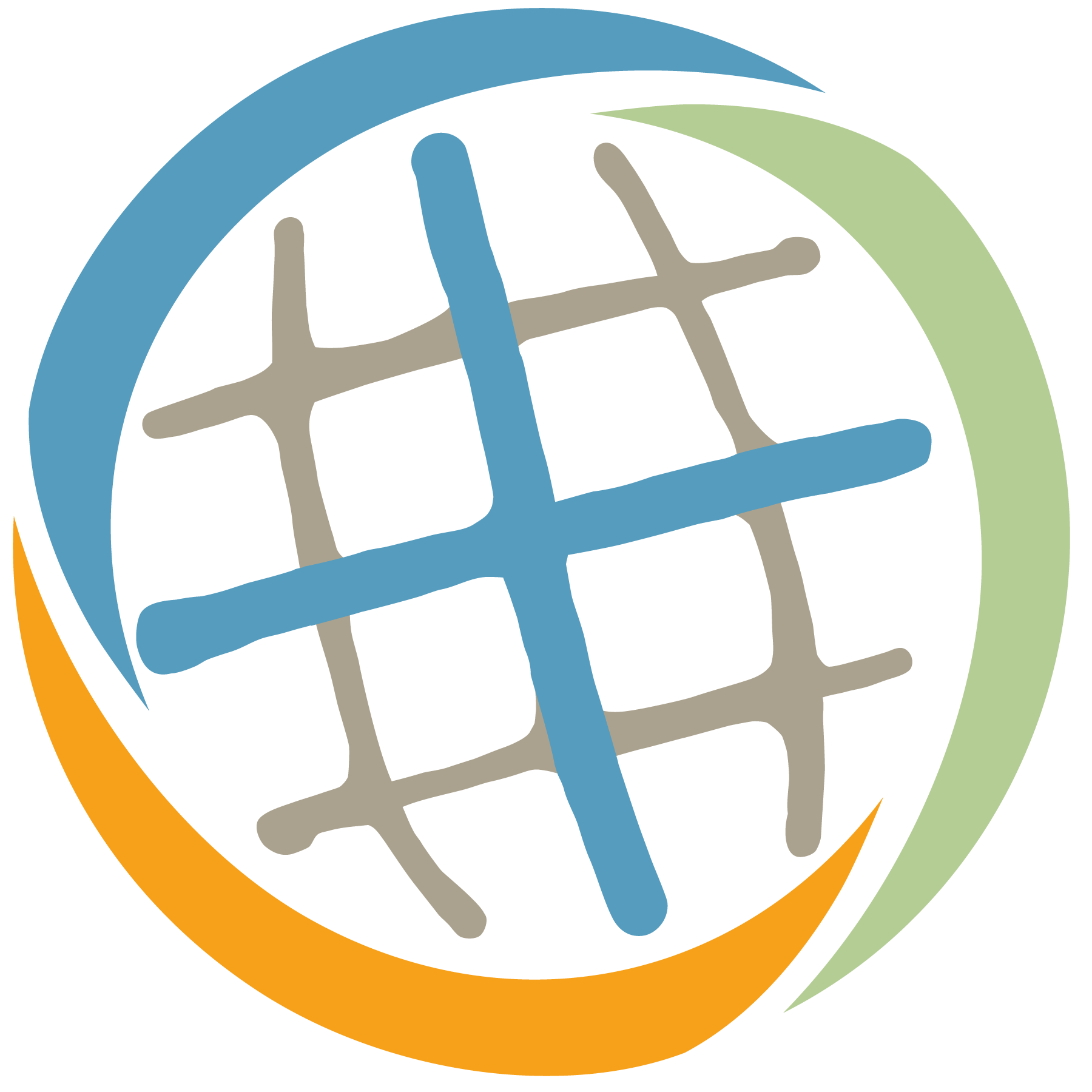 Reaching the NationsEmbracing an Apostolic Imagination for Church Multiplication

J. D. Payne
October 27-28, 2017Wake Forest, North Carolina